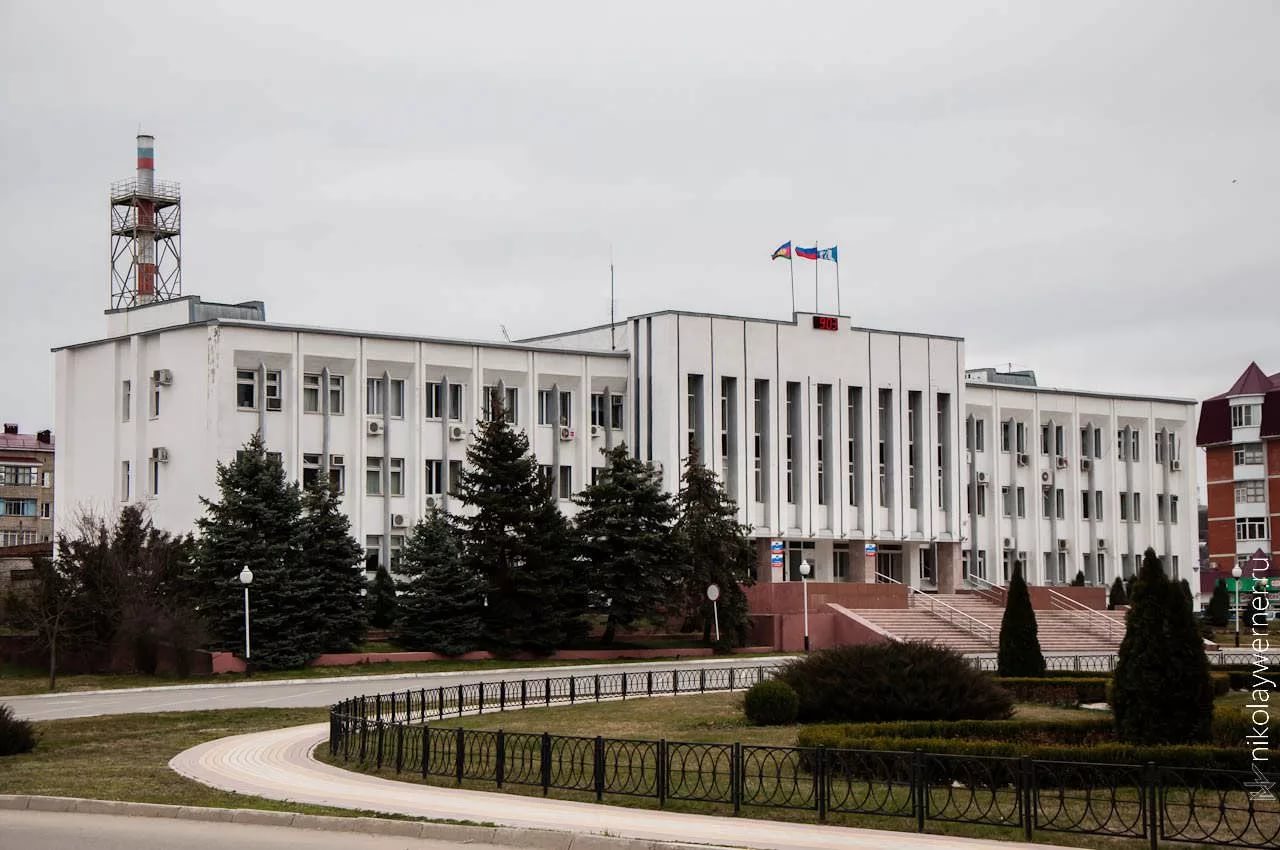 БЮДЖЕТ МУНИЦИПАЛЬНОГО ОБРАЗОВАНИЯ
 ДЛЯ ЖИТЕЛЕЙ ГОРОДА 
ГОРЯЧИЙ КЛЮЧ
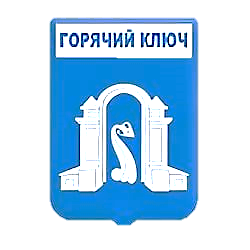 ИСПОЛНЕНИЕ ЗА 2019 ГОД
УВАЖАЕМЫЕ ЖИТЕЛИ ГОРОДА ГОРЯЧИЙ КЛЮЧ!

Перед Вами аналитический материал, в котором в краткой и доступной форме отражены основные параметры годового отчета об исполнении бюджета за 2019 год.

В нашем «бюджете для граждан» все данные изложены так, чтобы они стали понятными для всех жителей города.
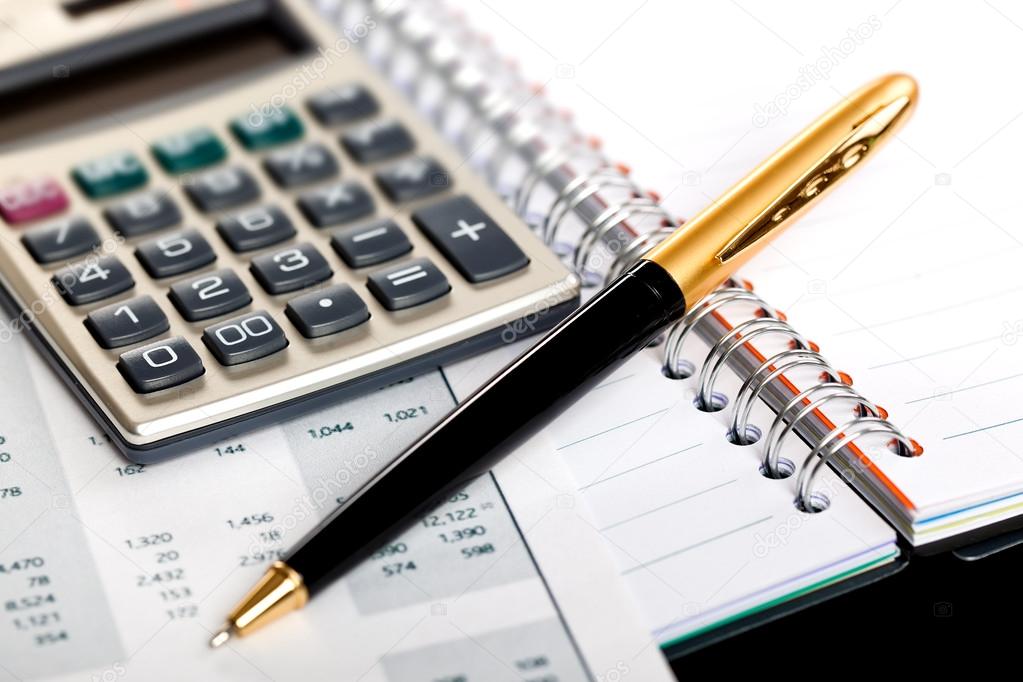 ИТОГИ РЕАЛИЗАЦИИ ОСНОВНЫХ НАПРАВЛЕНИЙ БЮДЖЕТНОЙ ПОЛИТИКИ
Основные направления реализации бюджетной политики муниципального образования город Горячий Ключ в 2019 году определялись муниципальными общественно-политическими приоритетами, направленными на устойчивое социально-экономическое развитие муниципального образования город Горячий Ключ, повышение эффективности осуществляемых бюджетных расходов, концентрацию финансовых ресурсов для обеспечения задач и функций органов местного самоуправления муниципального образования город Горячий Ключ с целью последовательного формирования условий для улучшения качества жизни населения города, в том числе за счет обеспечения граждан доступными и качественными бюджетными услугами, повышение эффективности управления общественными (муниципальными) финансами.
         В ходе исполнения решения Совета муниципального образования город Горячий Ключ от 18 декабря 2018 года №379 «О бюджете муниципального образования город Горячий Ключ на 2019 год и на плановый период 2020 и 2021 годов » в актуальной редакции от 27 декабря 2019 года № 526 в рамках основных направлений бюджетной политики муниципального образования город Горячий Ключ обеспечена преемственность в реализации мер, направленных на:
увеличение наполняемости доходной части местного бюджета;
повышение эффективности бюджетных расходов;
обеспечение сбалансированности местного бюджета; 
повышение эффективности управления муниципальными финансами муниципального образования город Горячий Ключ;
совершенствование межбюджетных отношений.
ИТОГИ РЕАЛИЗАЦИИ ОСНОВНЫХ НАПРАВЛЕНИЙ БЮДЖЕТНОЙ ПОЛИТИКИ (продолжение)
В этих целях реализовывались:

План мероприятий, направленных на увеличение наполняемости доходной части консолидированного бюджета Краснодарского края по муниципальному образованию город Горячий Ключ в 2019 году;

меры по координации межведомственного взаимодействия при реализации мероприятий по наполнению доходной части консолидированного бюджета Краснодарского края по муниципальному образованию город Горячий Ключ;

меры по координации межведомственного взаимодействия при реализации мероприятий по снижению «неформальной» занятости населения, легализации заработной платы (проведено 45 заседаний комиссии, в результате проведенной работы заключены 177 трудовых договоров, 516 физических лиц встали на налоговый учет в качестве индивидуальных предпринимателей, в местный бюджет дополнительно поступило 1,3 млн. рублей НДФЛ);
мероприятия, направленные на повышение качества финансового менеджмента главных распорядителей средств местного бюджета, главных администраторов доходов (источников финансирования дефицита)местного бюджета (проведен мониторинг по итогам 2019 года); 

мониторинг в части обеспечения соблюдения муниципальным образованием город Горячий Ключ  нормативов расходов на оплату труда и содержание органов местного самоуправления.
ИТОГИ РЕАЛИЗАЦИИ ОСНОВНЫХ НАПРАВЛЕНИЙ БЮДЖЕТНОЙ ПОЛИТИКИ (продолжение)
В части повышения эффективности предоставления межбюджетных трансфертов в 2019 году: 
дотации на выравнивание бюджетной обеспеченности муниципального образования город Горячий Ключ;
осуществлялся мониторинг состояния просроченной кредиторской задолженности муниципального образования город Горячий Ключ  
        
        Были решены главные бюджетные задачи, в том числе обеспечено:
оказание населению муниципальных услуг в отраслях социальной сферы.
ОСНОВНЫЕ ПОКАЗАТЕЛИ СОЦИАЛЬНО-ЭКОНОМИЧЕСКОГО РАЗВИТИЯ МУНИЦИПАЛЬНОГО ОБРАЗОВАНИЯ ГОРОД ГОРЯЧИЙ КЛЮЧ
 (по крупным и средним организациям)
ОСНОВНЫЕ ПОКАЗАТЕЛИ СОЦИАЛЬНО-ЭКОНОМИЧЕСКОГО РАЗВИТИЯ МУНИЦИПАЛЬНОГО ОБРАЗОВАНИЯ ГОРОД ГОРЯЧИЙ КЛЮЧ
ОСНОВНЫЕ ХАРАКТЕРИСТИКИ МЕСТНОГО БЮДЖЕТА
(тыс. рублей)
ОСНОВНЫЕ ПОКАЗАТЕЛИ ИСПОЛНЕНИЯ
МЕСТНОГО БЮДЖЕТА ЗА 2019 ГОД
(тыс. рублей)
ИСПОЛНЕНИЕ МЕСТНОГО БЮДЖЕТА ПО НАЛОГОВЫМ И НЕНАЛОГОВЫМ ДОХОДАМ (тыс. рублей)
ИСПОЛНЕНИЕ МЕСТНОГО БЮДЖЕТА ПО НАЛОГОВЫМ И НЕНАЛОГОВЫМ ДОХОДАМ В РАЗРЕЗЕ ДОХОДНЫХ ИСТОЧНИКОВ
за 2019 год (тыс. рублей)
ДИНАМИКА НАЛОГОВЫХ И НЕНАЛОГОВЫХ ДОХОДОВ РАЙОННОГО БЮДЖЕТА
Показатели исполнения расходной части бюджета муниципального образования город Горячий Ключ за 2019 год (тыс. рублей)
Доля расходов в разрезе уровней бюджета:
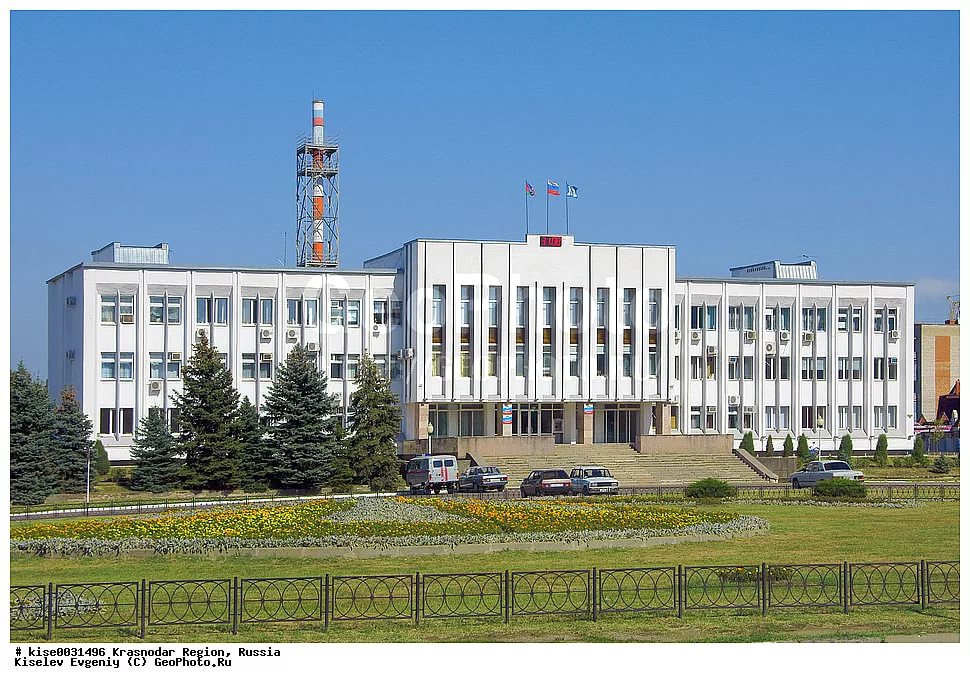 Исполнение расходной части бюджета              муниципального образования город Горячий Ключ по видам расходов за 2019 год
(тыс. рублей)
Показатели исполнения расходной части бюджета муниципального образования город Горячий Ключ  в сравнении с прошлым годом
тыс. рублей
Расходы на социальную сферу городского бюджета в 2019 году составили – 
1 087040,0 тыс. рублей или 66,9% от общей суммы расходов
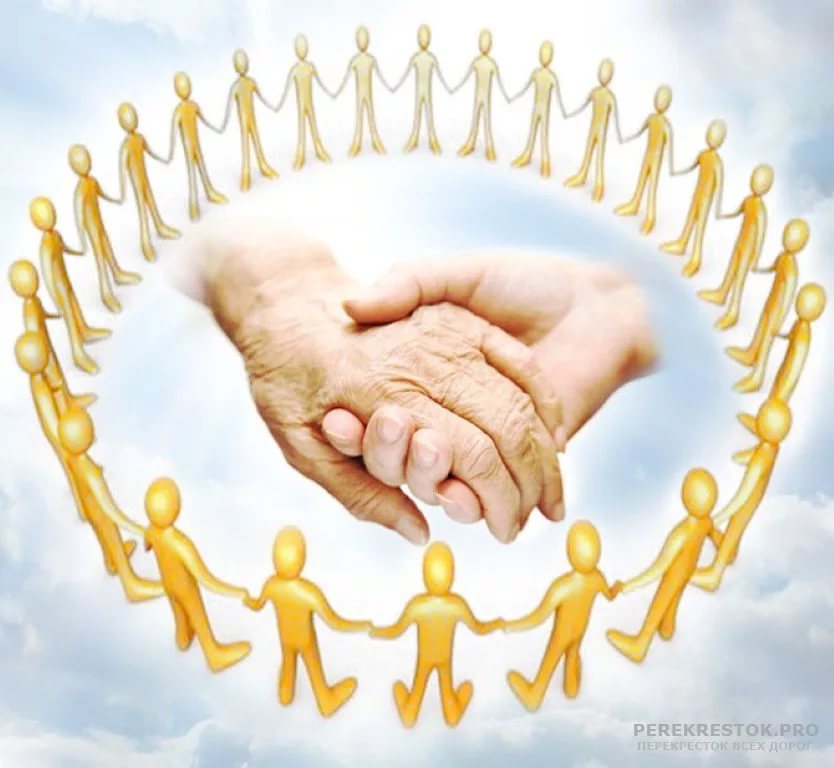 Соотношение источников финансирования отраслей социальной сферы в 2019 году: 0,7% - средства федерального бюджета, 54,6% - средства краевого бюджета, 
44,7% - средства городского бюджета
Расходы в разрезе отраслей социальной сферы в бюджете 2019 года (тыс. рублей)
Удельный вес расходов на социальную сферу в общем объеме расходов бюджета муниципального образования город Горячий Ключ за несколько лет, млн. рублей
Расходы на реализацию мероприятий 33 программ муниципального образования город Горячий Ключ в 2019 году составили 1 608 193,3 тыс. рублей, или 96,7% к уточненной росписи. Удельный вес расходов районного бюджета, осуществляемых в рамках муниципальных программ муниципального образования город Горячий Ключ, составил 96,6%.
Расходы районного бюджета, произведенные в 2019 году в рамках муниципальных программ муниципального образования город Горячий Ключ
тыс. рублей
Расходы районного бюджета, произведенные в 2019 году в рамках муниципальных программ муниципального образования город Горячий Ключ
Расходы районного бюджета, произведенные в 2019 году в рамках муниципальных программ муниципального образования город Горячий Ключ
Далее отражены программы муниципального образования город Горячий Ключ с самым большим денежным ресурсом.
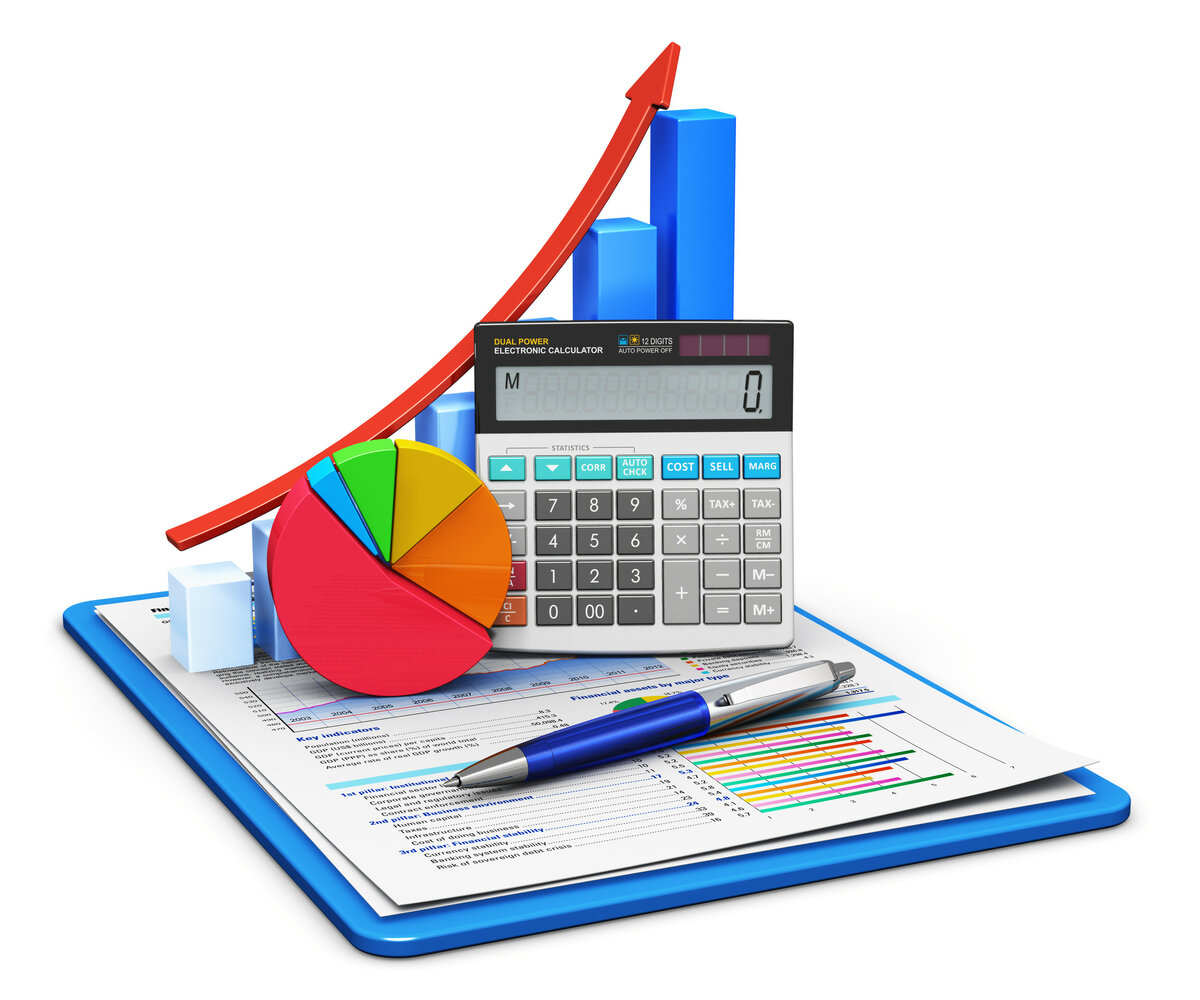 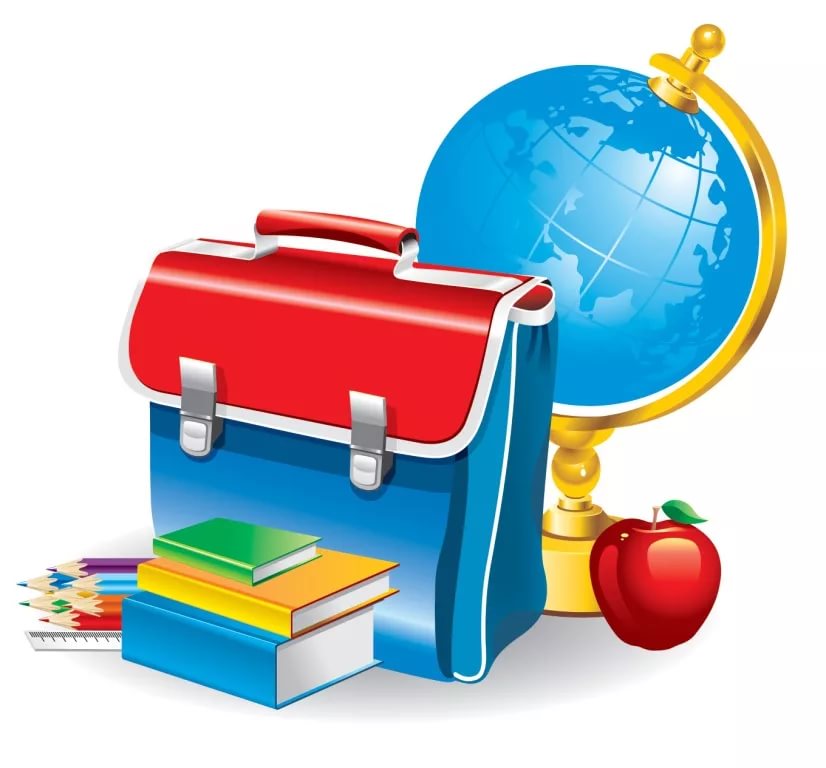 Муниципальная программа 
муниципального образования город Горячий Ключ
«Развитие образования»
тыс. рублей
численность воспитанников      
2 743 человек
17 детских дошкольных учреждений
15 общеобразовательных организаций
численность учащихся 
7 428 человек
2 учреждения дополнительного образования
численность учащихся
 2 270 человек
Наши результаты:
ЕГЭ 2019:
243 человека – общее количество ребят, сдавших единый государственный экзамен
62 человека получили результат от 85 баллов и выше
         
26 выпускников школ города Горячий Ключ закончили школу в 2019 году с медалями
       45 детей - победители и призеры спортивных соревнований
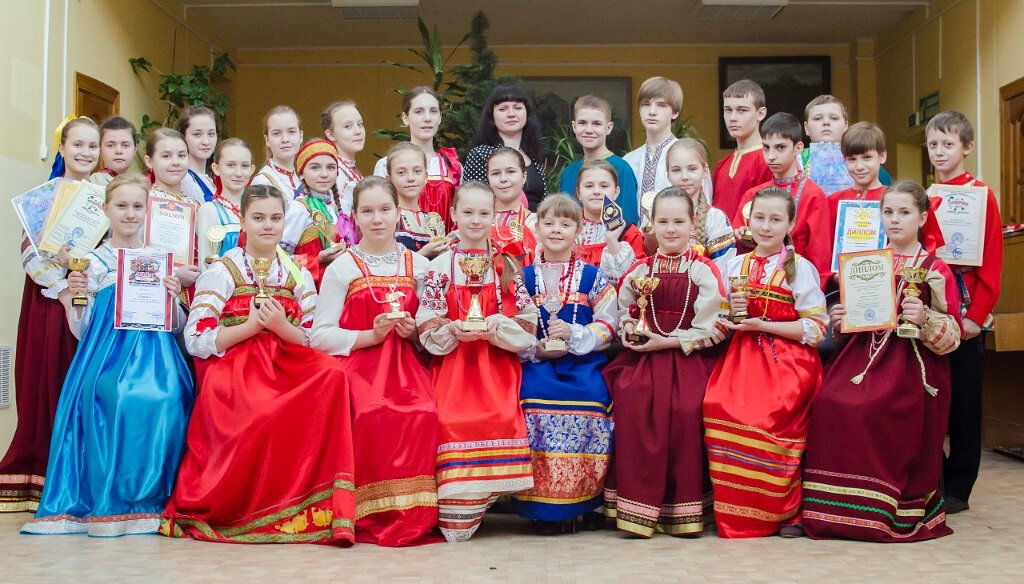 Муниципальная программа муниципального образования город Горячий Ключ 
«Развитие культуры»
тыс. рублей
Основные направления расходов в 2019 году
2 школы 
искусств
Центральная библиотечная система, ТО «Перекресток», Городской исторический музей, Парк культуры и отдыха
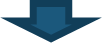 Муниципальная программа 
муниципального образования город Горячий Ключ  «Развитие физической культуры и спорта»
тыс. рублей
Муниципальная программа 
муниципального образования город Горячий Ключ 
«Развитие физической культуры и спорта»
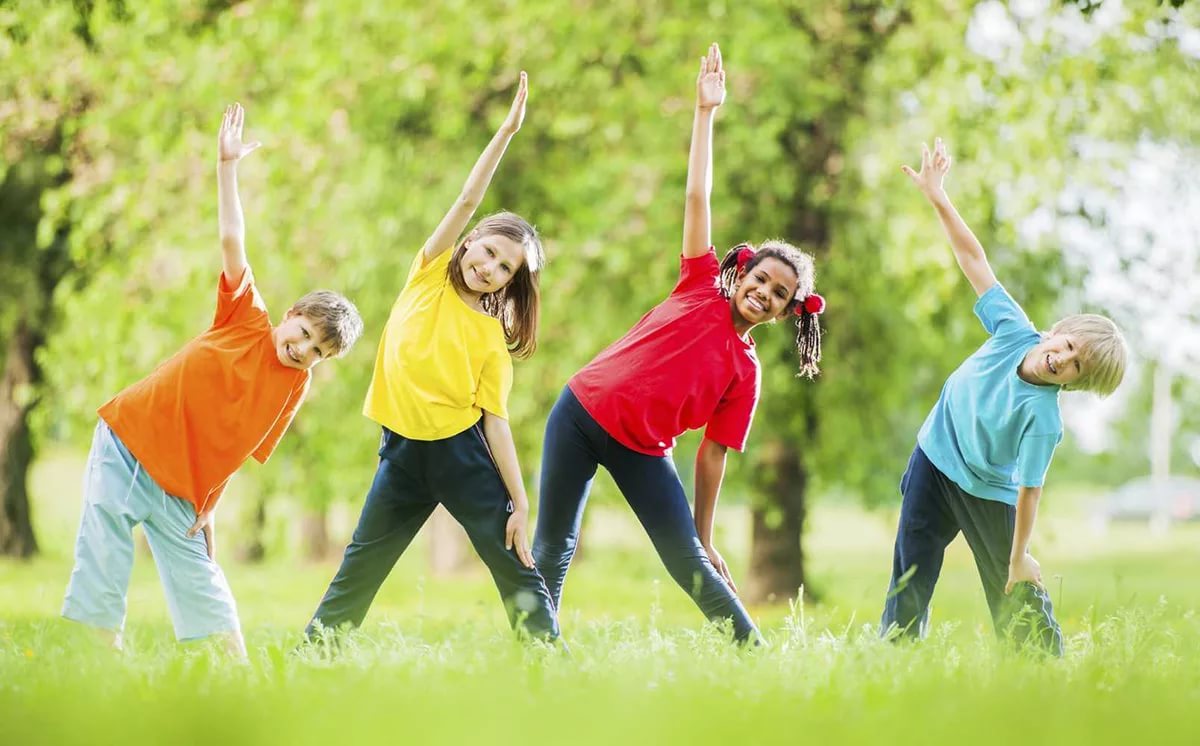 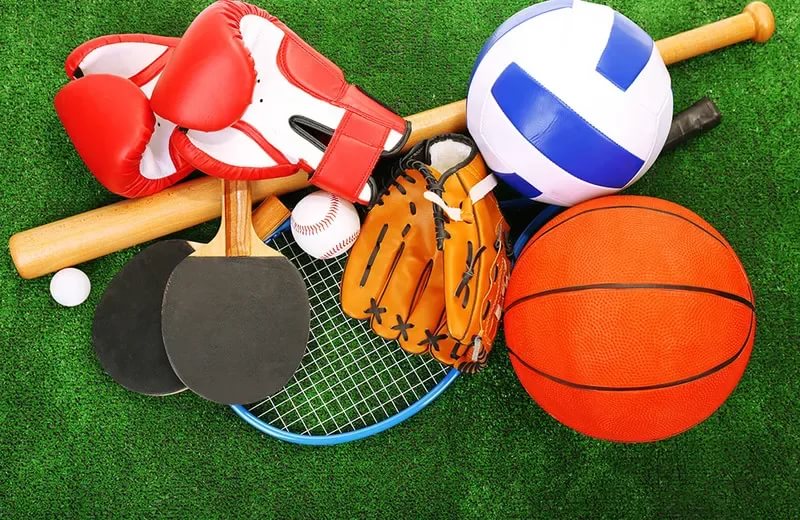 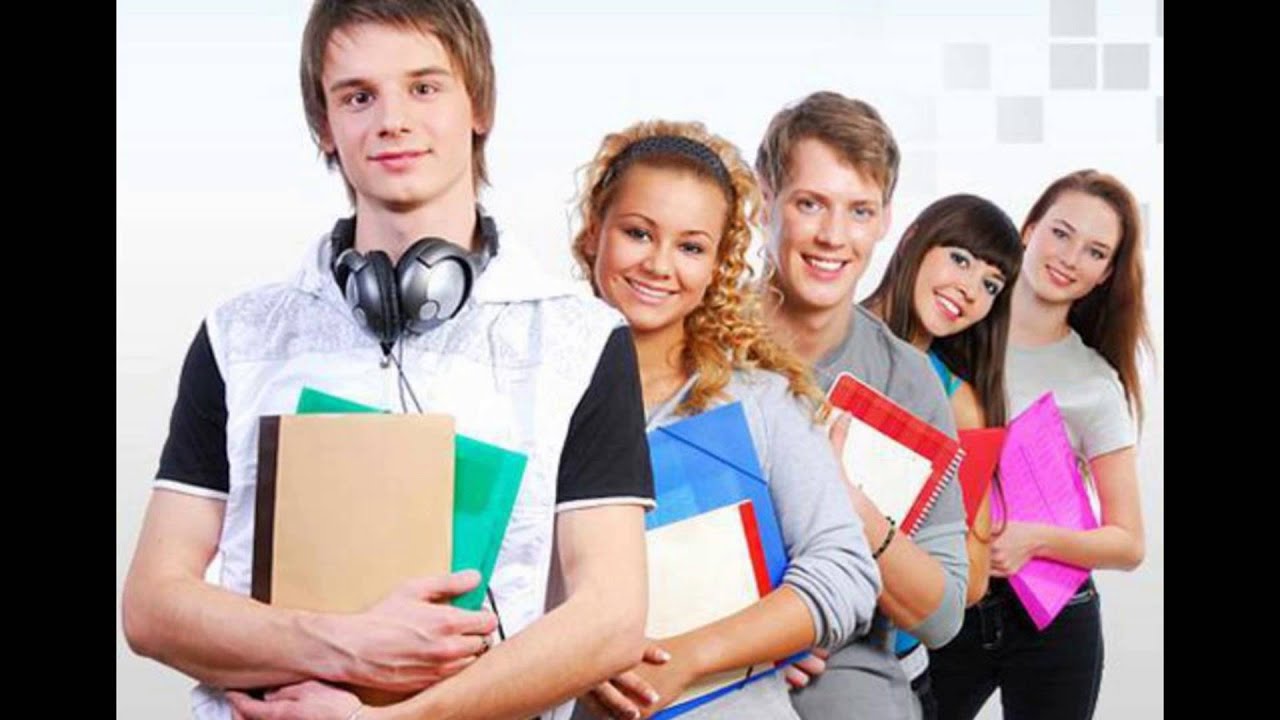 Муниципальная программа 
муниципального образования
 город Горячий Ключ  
«Молодежь Горячего Ключа»
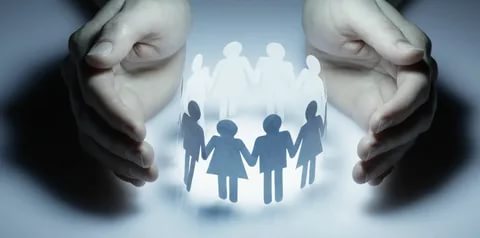 Муниципальная программа 
муниципального образования город Горячий Ключ 
«Обеспечение безопасности населения»
тыс. рублей
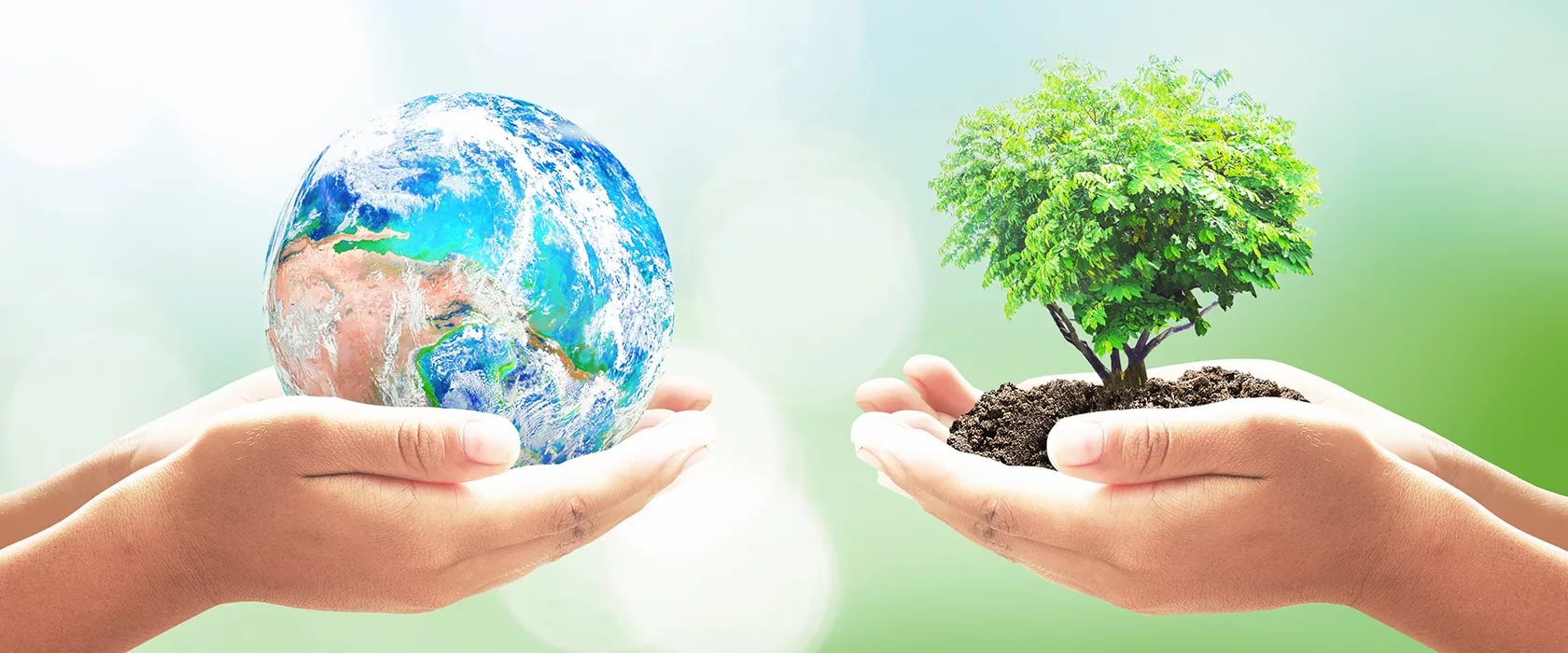 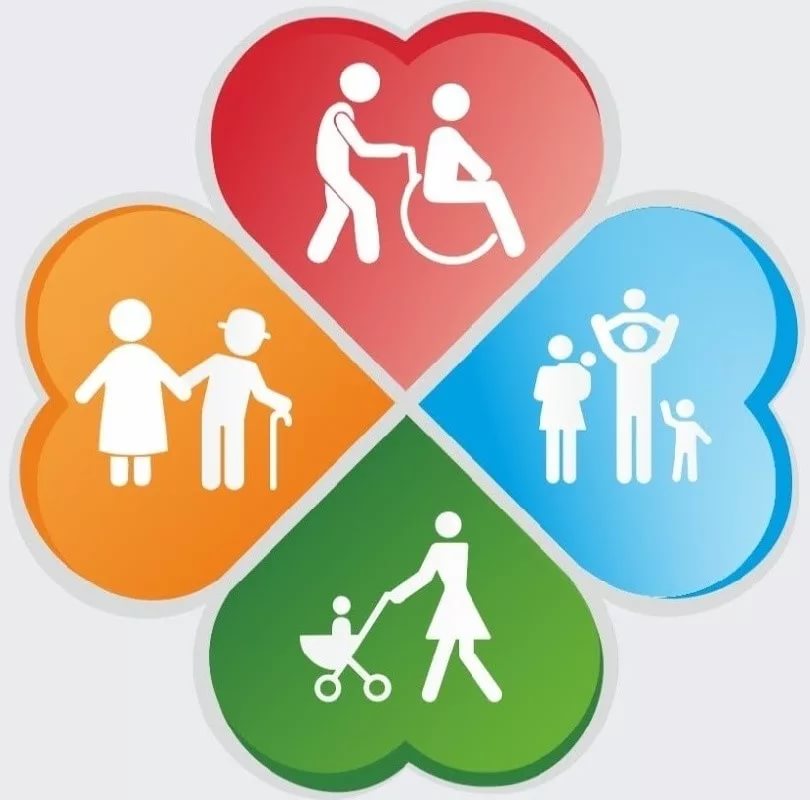 Муниципальная программа 
муниципального образования город Горячий Ключ	
«Социальная поддержка граждан»
тыс. рублей
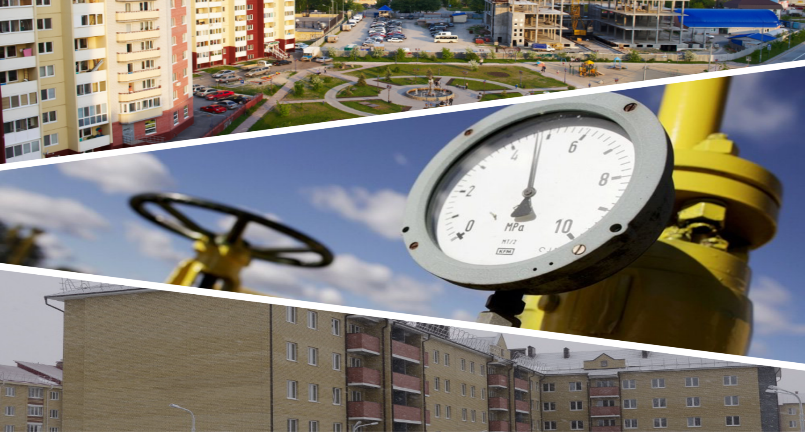 Муниципальная программа 
муниципального образования город Горячий Ключ  
«Развитие коммунального комплекса»
тыс. рублей
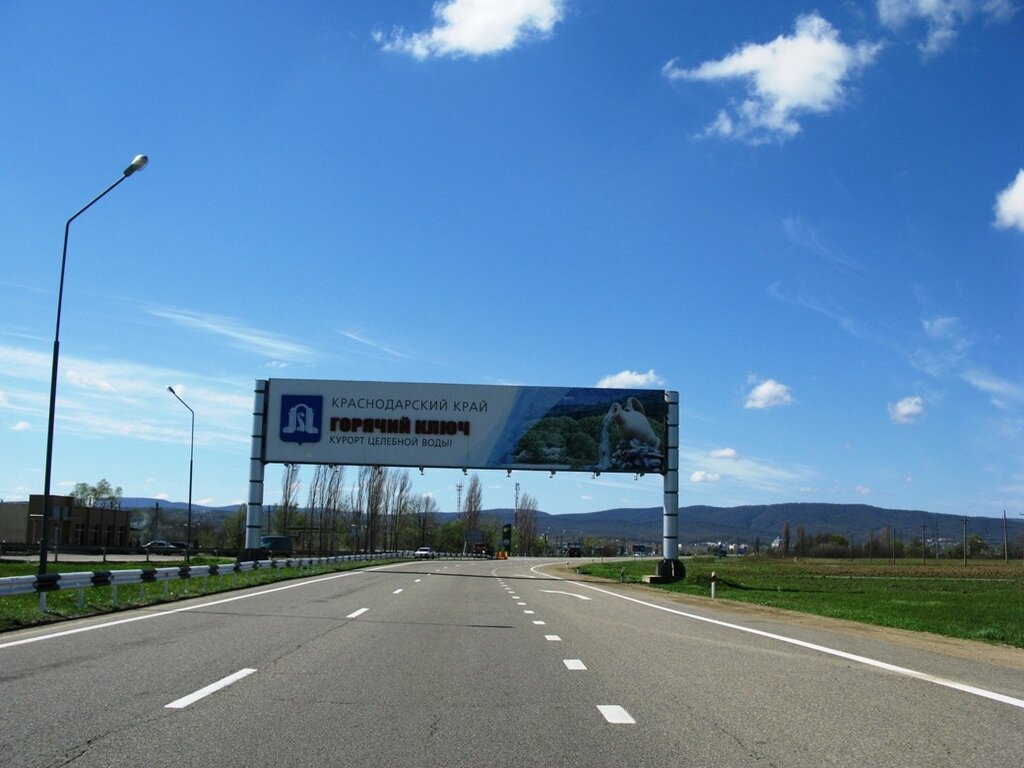 Муниципальная программа 
муниципального образования город Горячий Ключ  
«Дорожное хозяйство»
тыс. рублей
В 2019 году по программе «Дорожное хозяйство» муниципальное образование город Горячий Ключ расходы составили 112 730,4 тыс.  рублей, в том числе на:
Капитальный ремонт и ремонт автомобильных дорог местного значения – 88 487,3
Безопасность дорожного движения – 24 243,1.
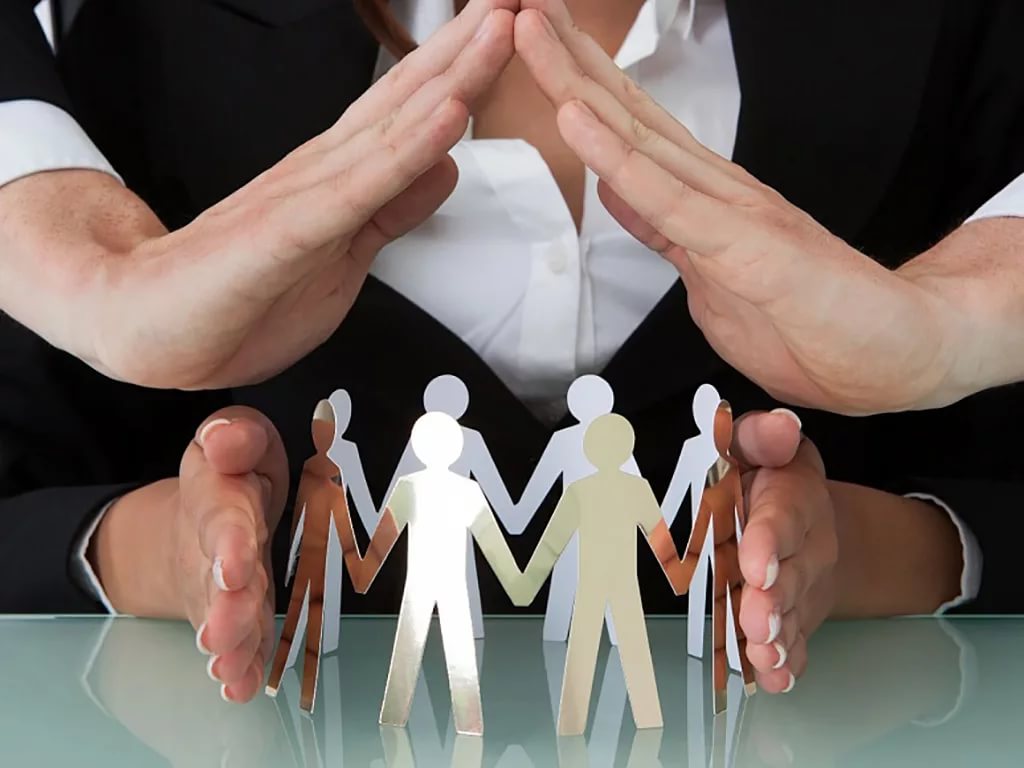 Муниципальная программа 
муниципального образования город Горячий Ключ 
«Поддержка социально ориентированных некоммерческих организаций и развитие гражданского общества, реализация и функционирование ТОС»
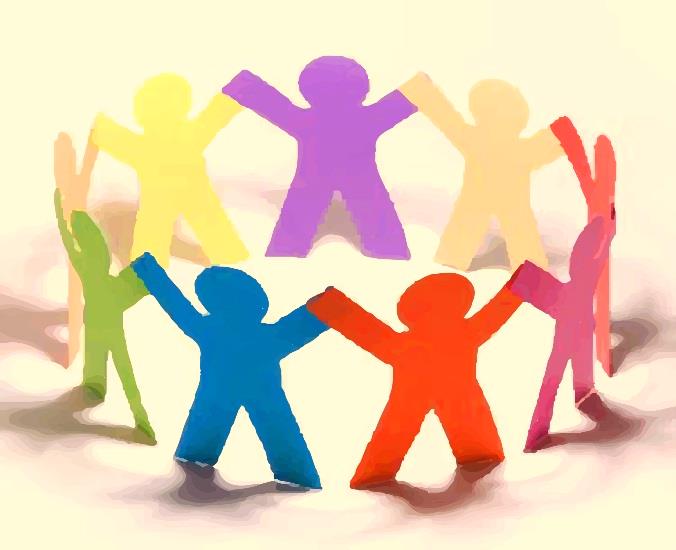 тыс. рублей
МУНИЦИПАЛЬНЫЙ ДОЛГ
тыс. рублей
Объем муниципального долга муниципального образования город Горячий Ключ на 1 января 2020 года составил 94 369,5 тыс. рублей и не превысил предельных значений, установленных решением Совета муниципального образования город Горячий Ключ от 27 декабря 2019 года № 514 «О бюджете муниципального образования город Горячий Ключ на 2020 год и на плановый период 2021 и 2022 годов».
Министерством финансов в 2018 и 2019 годах проводилась реструктуризация бюджетных кредитов, а также частичное замещение коммерческих кредитов бюджетными, что позволило в разы снизить долговую нагрузку муниципального образования.
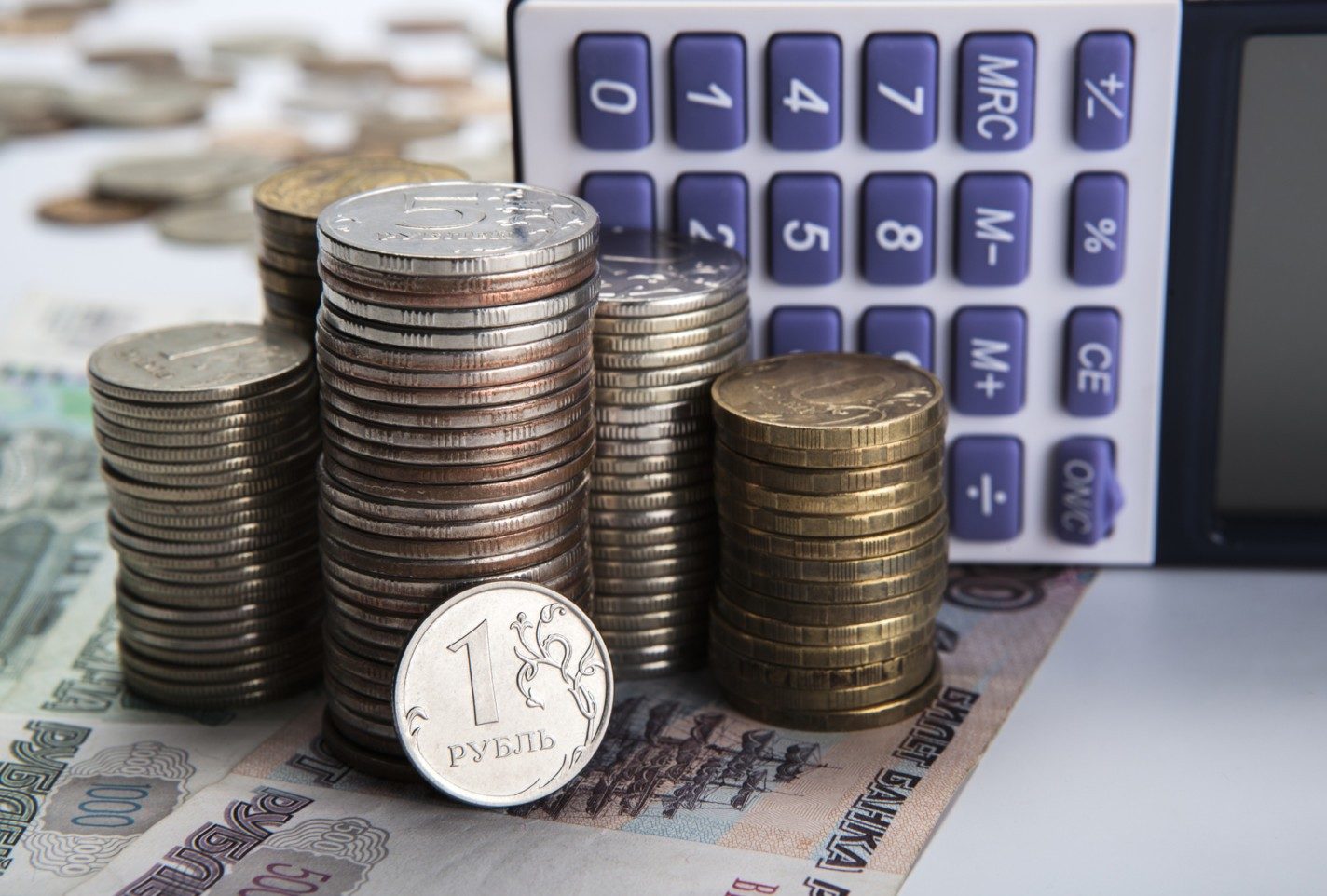 ОСНОВНЫЕ ТЕРМИНЫ И ПОНЯТИЯ
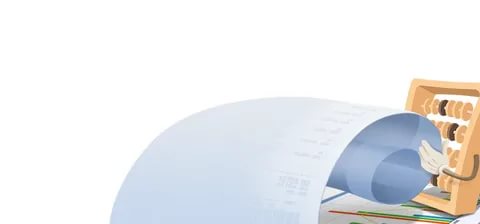 Межбюджетные трансферты – средства, предоставляемые одним бюджетом бюджетной системы Российской Феде-рации другому бюджету бюджетной системы Российской Федерации

Муниципальная программа –  документ стратегического планирования, содержащий комплекс планируемых мероприятий, взаимоувязанных по задачам, срокам осуществления, исполнителям и ресурсам и обеспечивающих наиболее эффективное достижение целей и решение задач социально-экономического развития муниципального образования

Профицит бюджета – превышение доходов бюджета над его расходами

Расходы бюджета – выплачиваемые из бюджета денежные средства, за исключением средств, являющихся в соответствии с Бюджетным кодексом Российской Федерации источниками финансирования дефицита бюджета

Субвенции – целевые средства на обеспечение передаваемых полномочий

Субсидии – межбюджетные трансферты, предоставляемые в целях софинансирования расходных обязательств другому бюджету бюджетной системы; денежные средства юридическим лицам (за исключением государственных  (муниципальных)  учреждений),  индивидуальным предпринимателям, а также физическим лицам – производителям  товаров,  работ,  услуг,  предоставляемые на безвозмездной и безвозвратной основе в целях возмещения недополученных доходов и (или) финансового обеспечения (возмещения) затрат в связи с производством (реализацией) товаров, выполнением работ, оказанием услуг
Бюджет – форма образования и расходования денежных средств, предназначенных для финансового обеспечения задач и функций государства и местного самоуправления


Бюджетный кредит – денежные средства, предоставляемые бюджетом другому бюджету бюджетной системы Российской Федерации, юридическому лицу (за исключением государственных (муниципальных) учреждений), иностранному государству, иностранному юридическому лицу на возвратной и возмездной основах

Внутренний долг – обязательства,  возникающие  в  валюте  Российской  Федерации,  а  также  обязательства субъектов Российской Федерации и муниципальных образований перед Российской Федерацией, возникающие в иностранной валюте в рамках использования целевых иностранных кредитов (заимствований)

Государственный (муниципальный) долг – обязательства, возникающие из государственных (муниципальных) заимствований, гарантий по обязательствам третьих лиц, другие обязательства в соответствии с видами долговых обязательств, установленными Бюджетным кодексом Российской Федерации, принятые на себя Российской Федерацией, субъектом Российской Федерации или муниципальным образованием

Государственное (муниципальное) задание - документ, устанавливающий требования к составу, качеству и (или) объему (содержанию), условиям, порядку и результатам оказания государственных (муниципальных) услуг (выполнения работ)

Дефицит бюджета – превышение расходов бюджета над его доходами

Дотации – межбюджетные трансферты, предоставляемые на безвозмездной и безвозвратной основе без установления направлений их использования

Доходы бюджета – поступающие в бюджет денежные средства, за исключением средств, являющихся в соответствии с Бюджетным кодексом Российской Федерации источниками финансирования дефицита бюджета
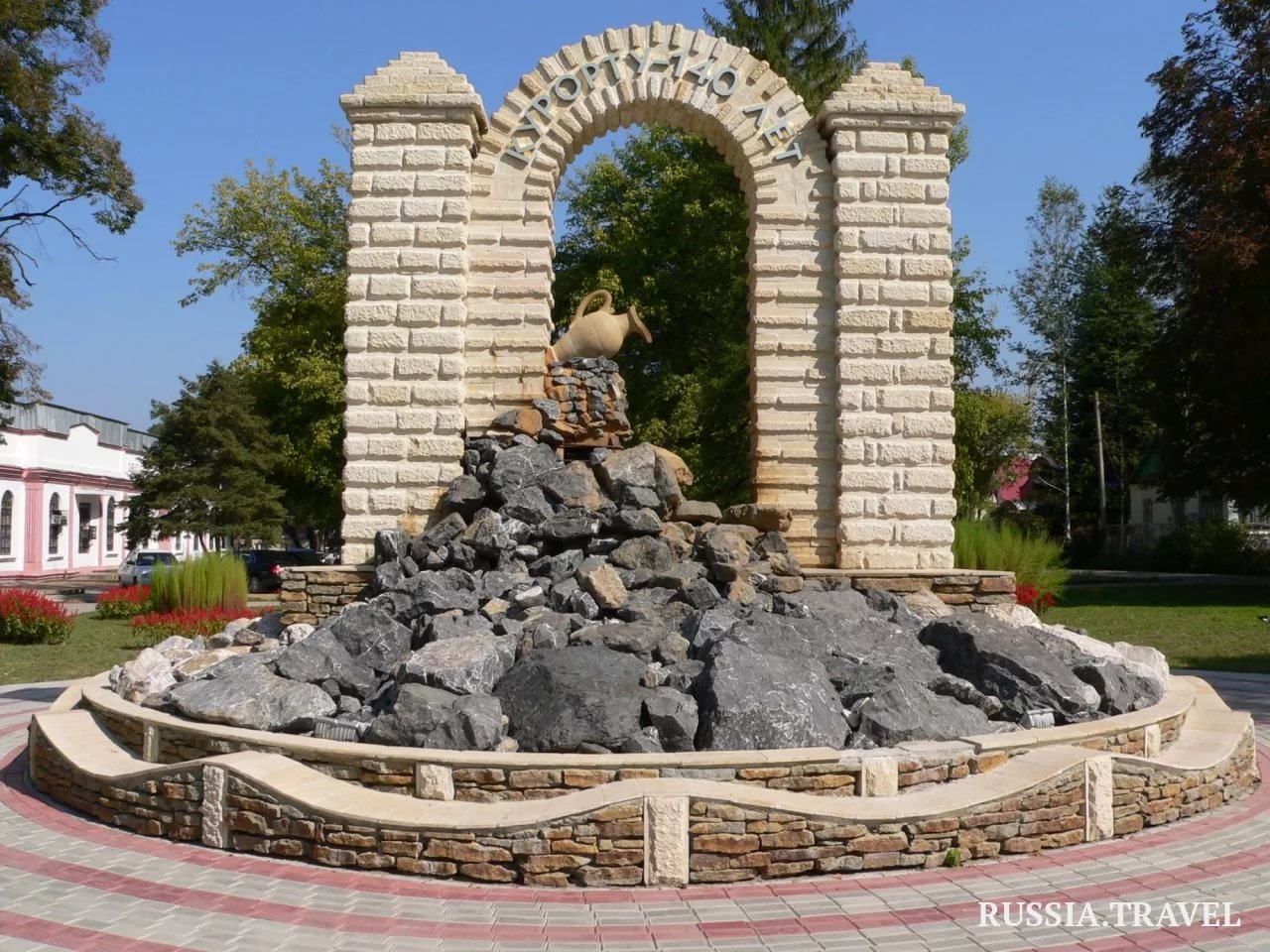 Контактная информация Финансового управления администрации 
муниципального образования город Горячий Ключ 
 
Юридический/фактический адрес: 353290, Краснодарский край, г.Горячий Ключ,
 ул. Ленина, д. 191.
Телефон/факс: 8(86159) 3-56-33, 4-44-52
E-mail: mail@gkfu.ru

Официальный сайт Финансового управления администрации муниципального образования город Горячий Ключ: www.gorkluch.ru

График работы:понедельник – четверг с 8-00 до 17-00; перерыв с 12-00 до 12-50;пятница с 8-00 до 16-00; перерыв с 12-00 до 12-40.